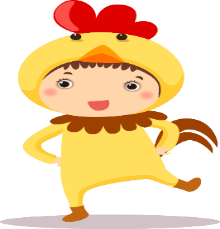 TRƯỜNG TIỂU HỌC NGUYỄN HỮU CẢNH
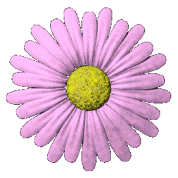 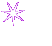 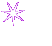 THÀNH PHỐ LONG KHÁNH
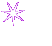 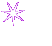 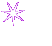 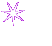 MÔN TIẾNG VIỆT

Bài :  Thư Trung thu
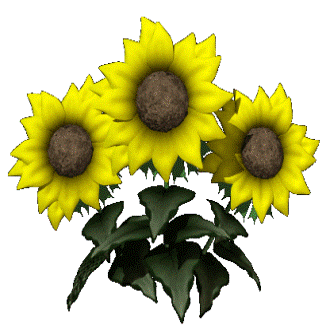 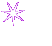 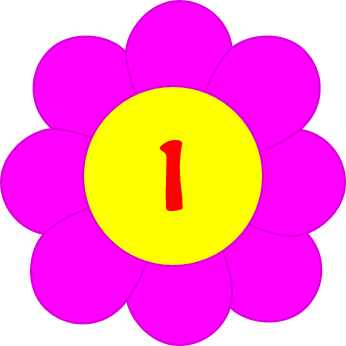 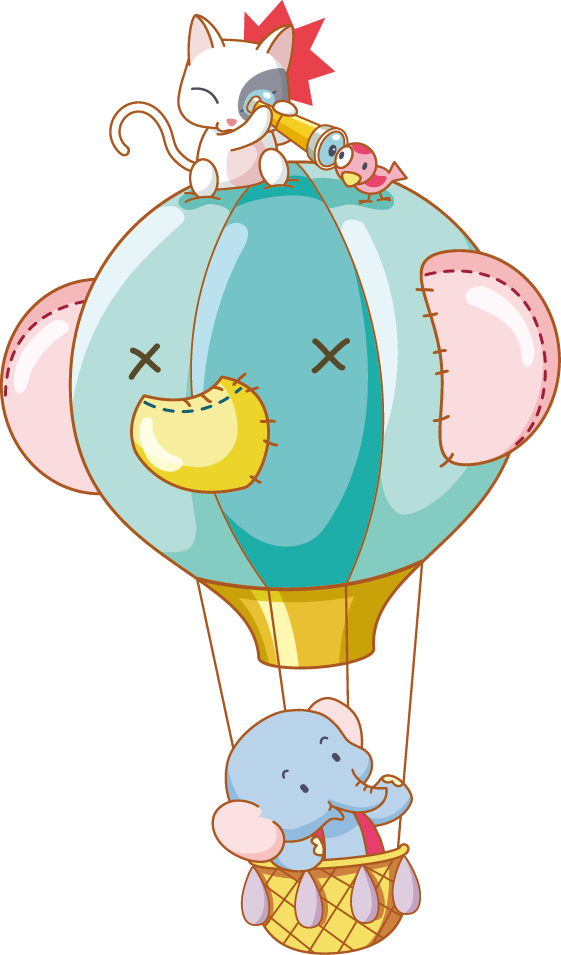 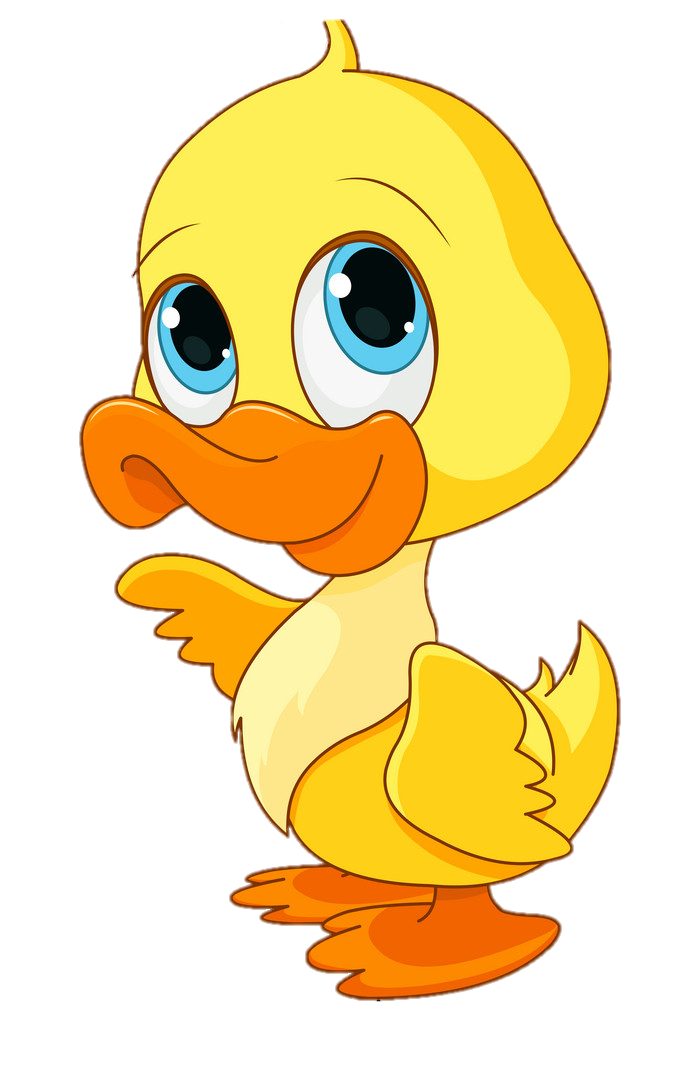 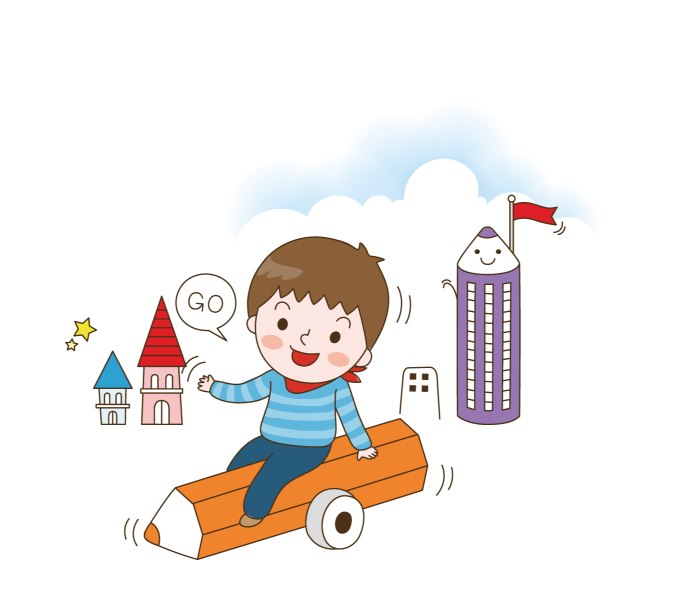 Khôûi ñoäng
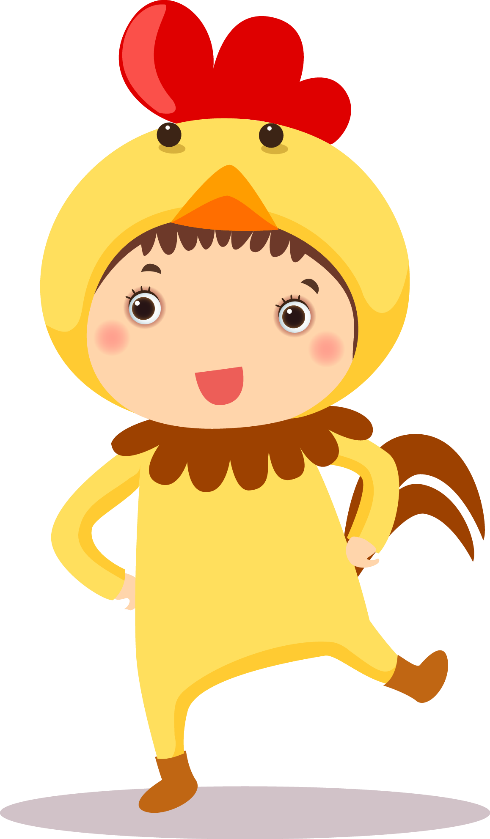 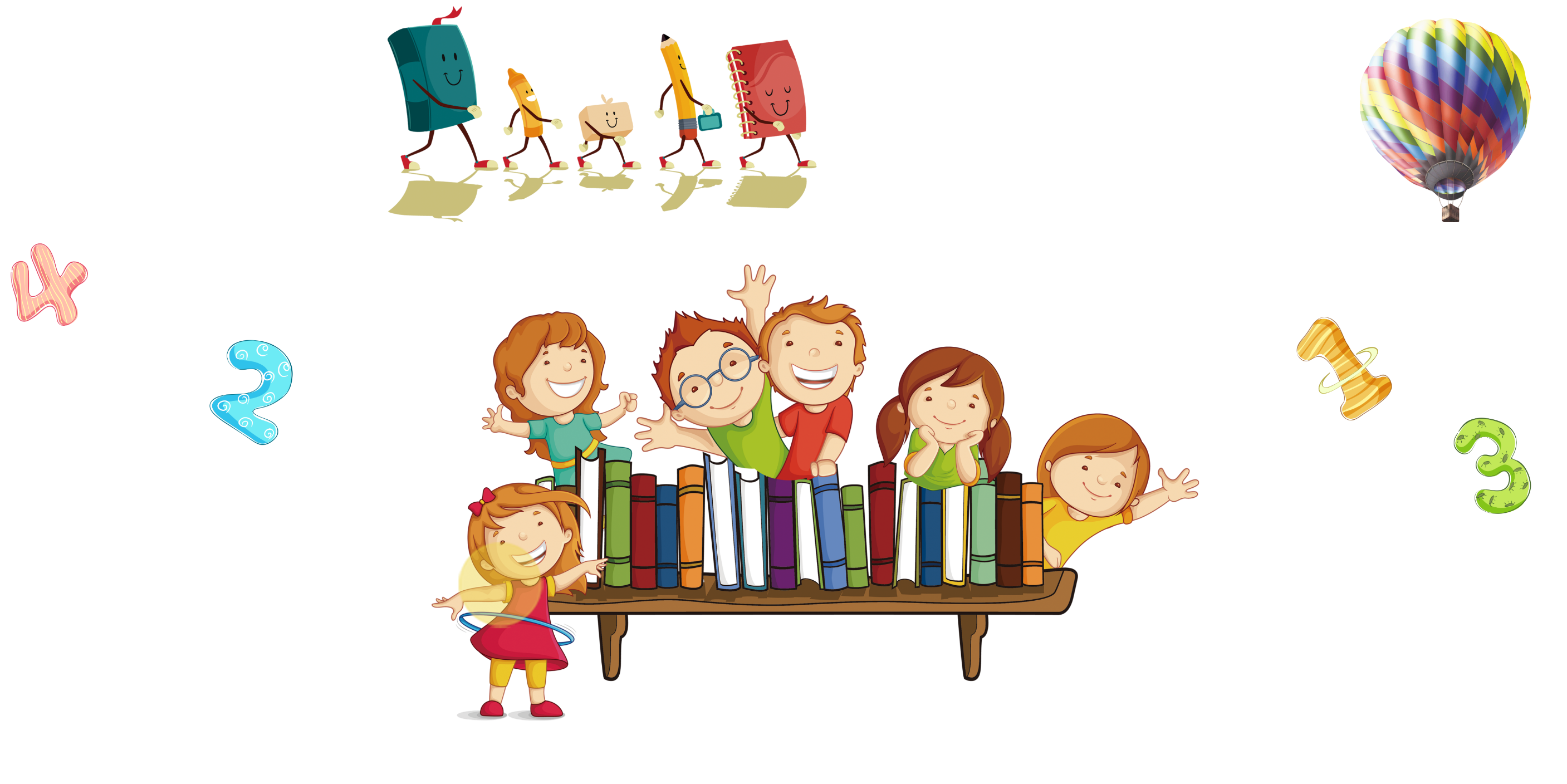 Giaùo vieân:
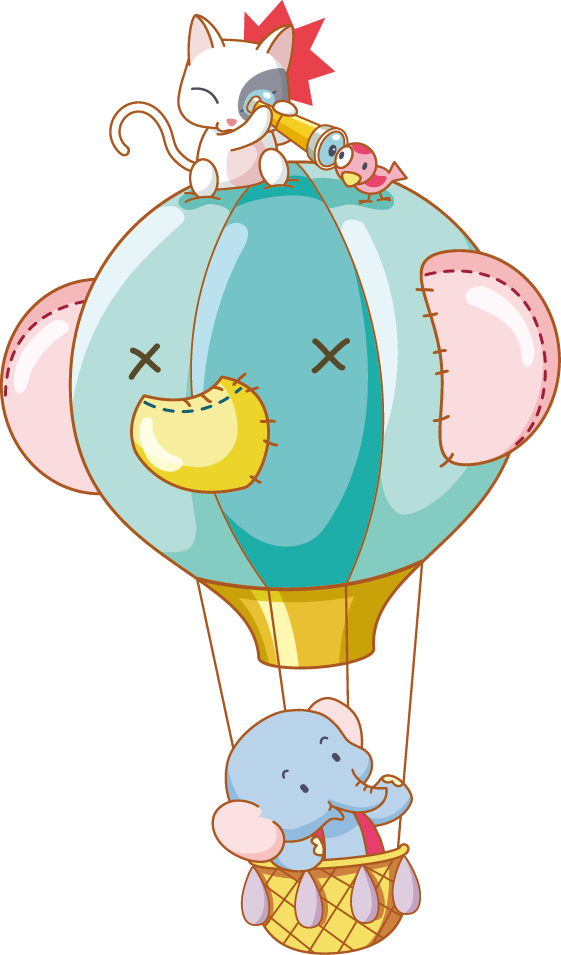 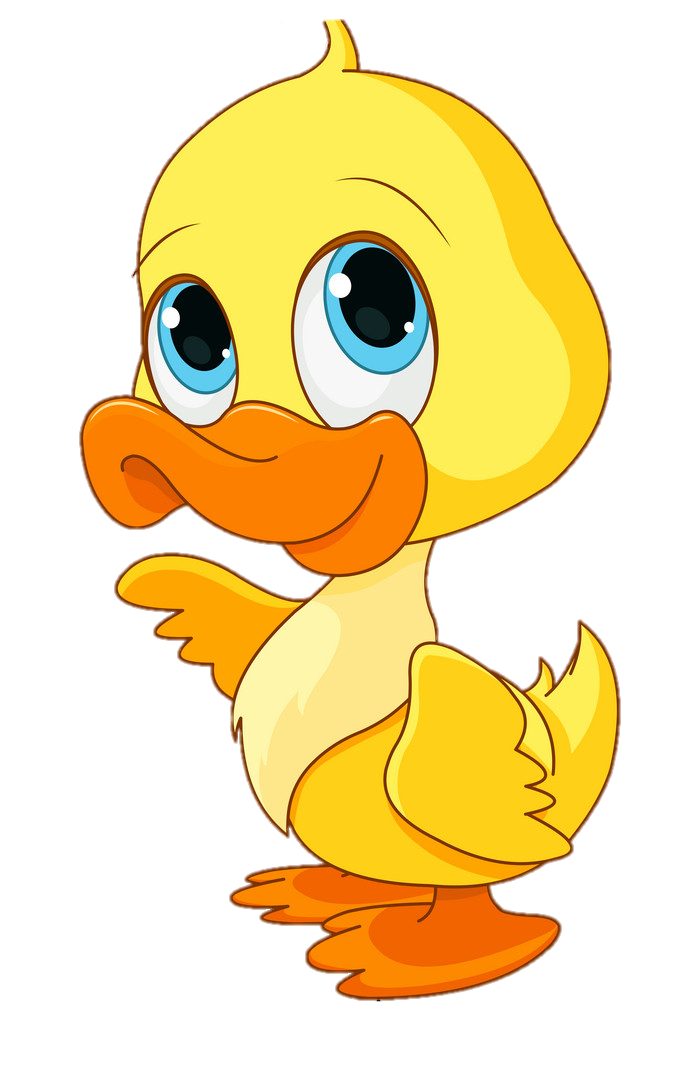 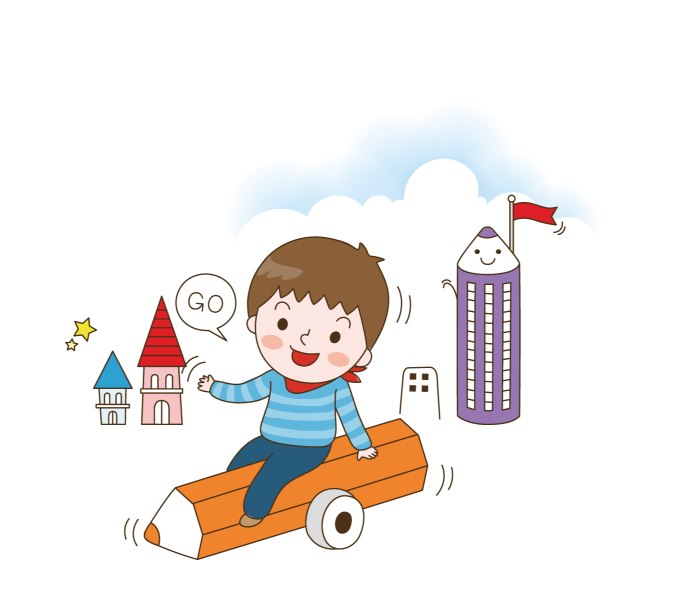 Nghe – viết:
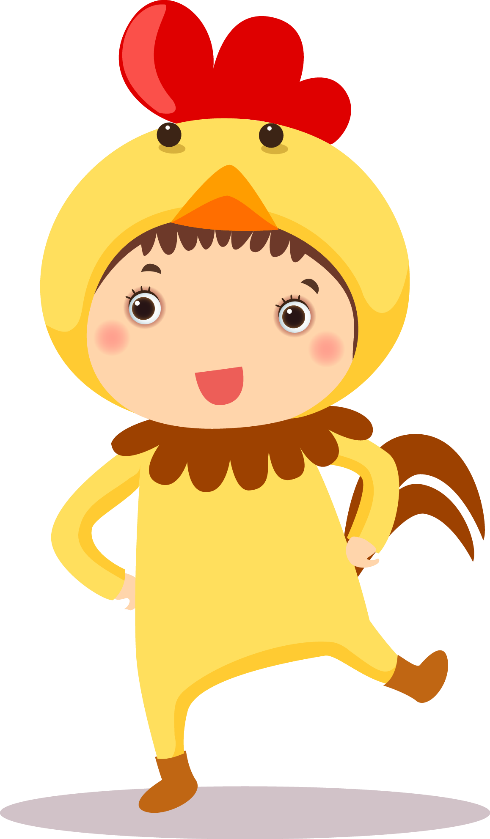 Bài :  Thư Trung thu
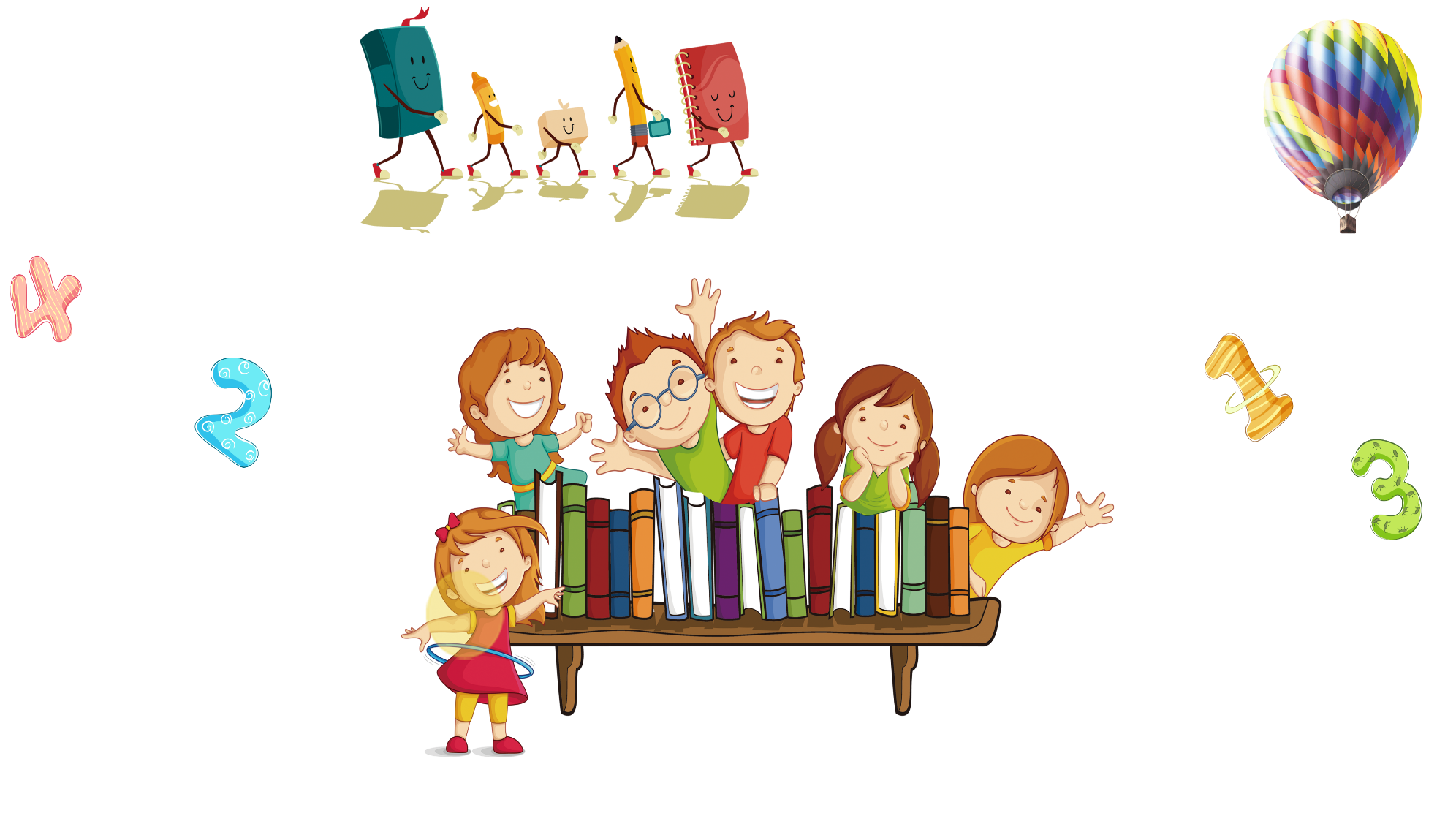 Giaùo vieân:
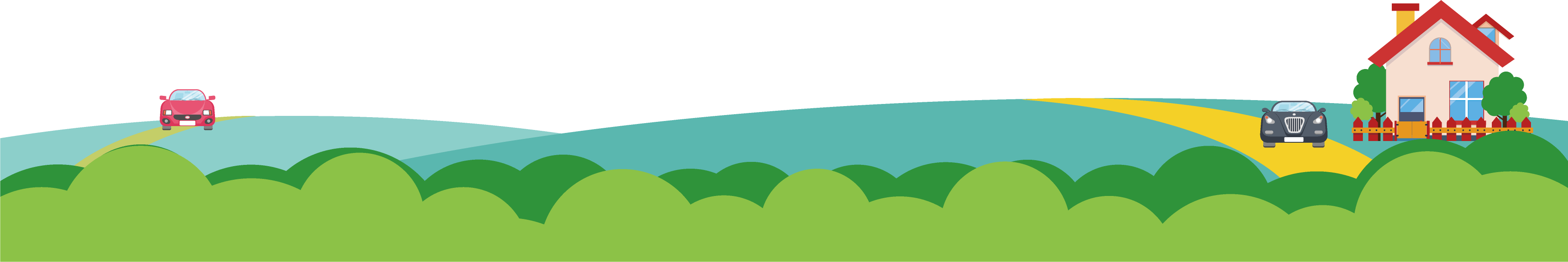 Thứ tư ngày 29 tháng 3 năm 2023
Tiếng việt
Thư Trung thu
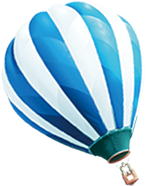 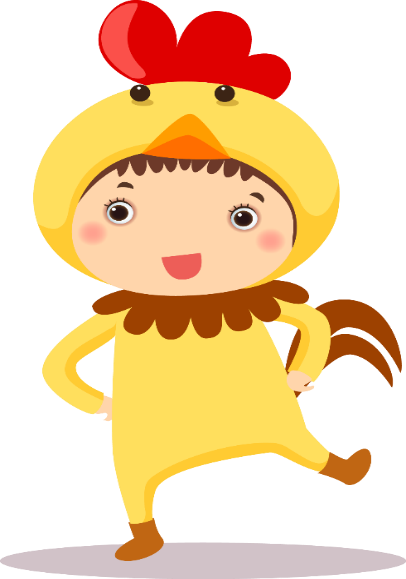 Thư Trung thu
Ai yêu các nhi đồng
Bằng Bác Hồ Chí Minh?
Tính các cháu ngoan ngoãn,
Mặt các cháu xinh xinh,
Mong các cháu cố gắng,
Thi đua học và hành.
Tuổi nhỏ làm việc nhỏ,
Tuỳ theo sức của mình:
Để tham gia kháng chiến,
Để gìn giữ hoà bình
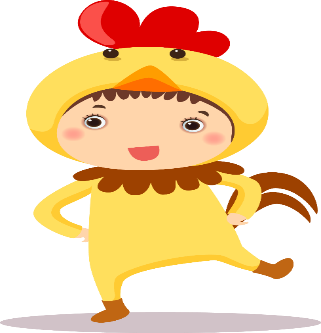 Ñoïc thaàm laïi đoạn văn vaø thöïc hieän   caùc yeâu caàu
1. Gaïch chaân döôùi tieáng/töø khoù ñoïc, deã vieát sai.
2. Em caàn löu yù ñieàu gì khi trình baøy baøi vieát.
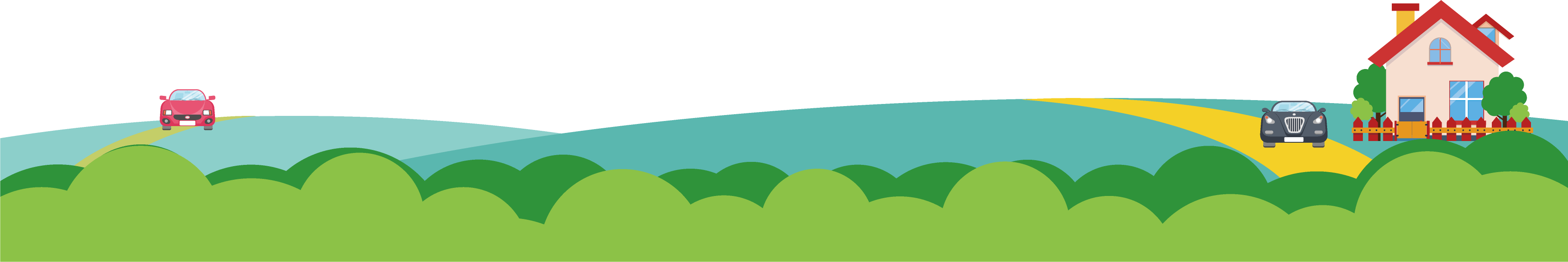 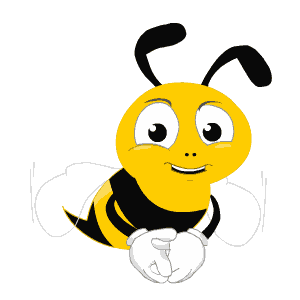 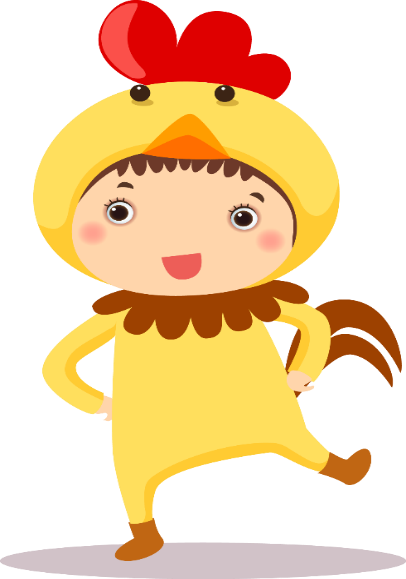 Thư Trung thu
Cùng luyện từ khó
Ai yêu các nhi đồng
Bằng Bác Hồ Chí Minh?
Tính các cháu ngoan ngoãn,
Mặt các cháu xinh xinh,
Mong các cháu cố gắng,
Thi đua học và hành.
Tuổi nhỏ làm việc nhỏ,
Tuỳ theo sức của mình:
Để tham gia kháng chiến,
Để gìn giữ hoà bình
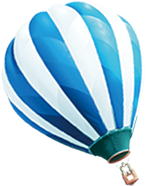 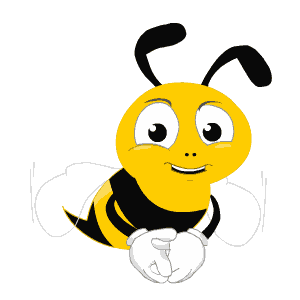 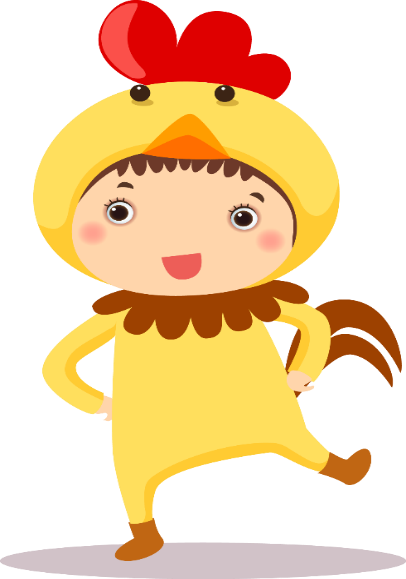 Thư Trung thu
Ai yêu các nhi đồng
Bằng Bác Hồ Chí Minh?
Tính các cháu ngoan ngoãn,
Mặt các cháu xinh xinh,
Mong các cháu cố gắng,
Thi đua học và hành.
Tuổi nhỏ làm việc nhỏ,
Tuỳ theo sức của mình:
Để tham gia kháng chiến,
Để gìn giữ hoà bình
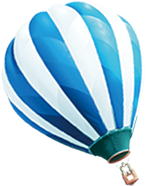 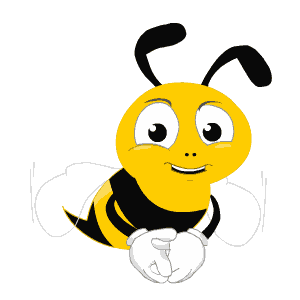 Löu yù veà tö theá ngoài vieát
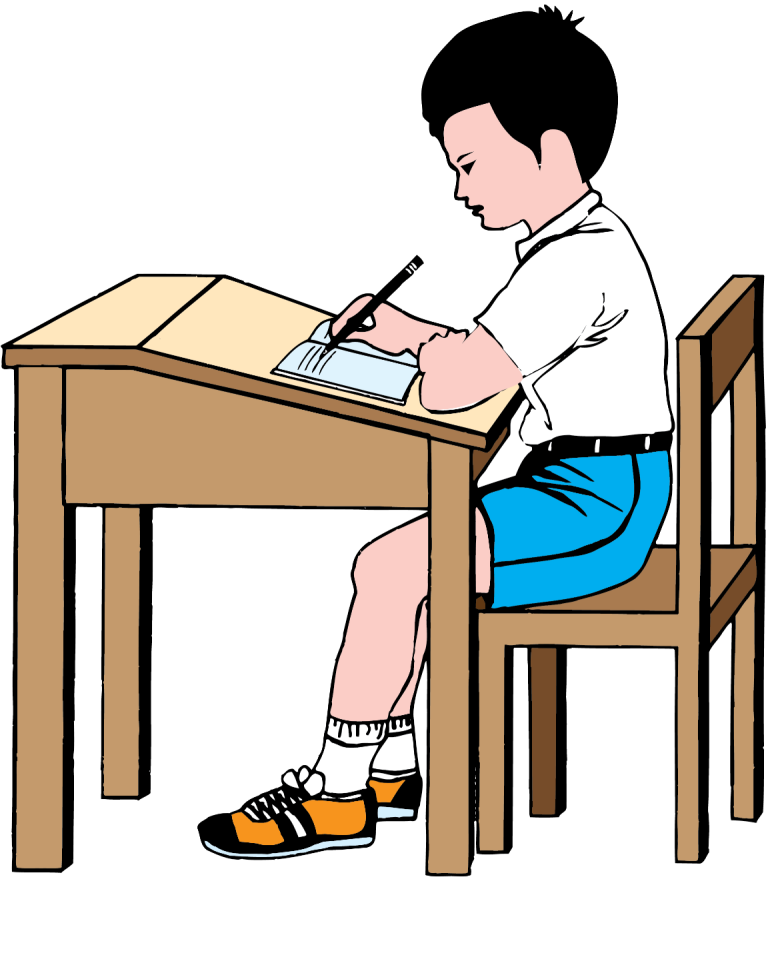 1 tay caàm vieát
1 tay giöõ trang vôû
Thaúng löng
Chaân ñaët ñuùng vò trí
Khoaûng caùch töø maét ñeán vôû 25 – 30cm
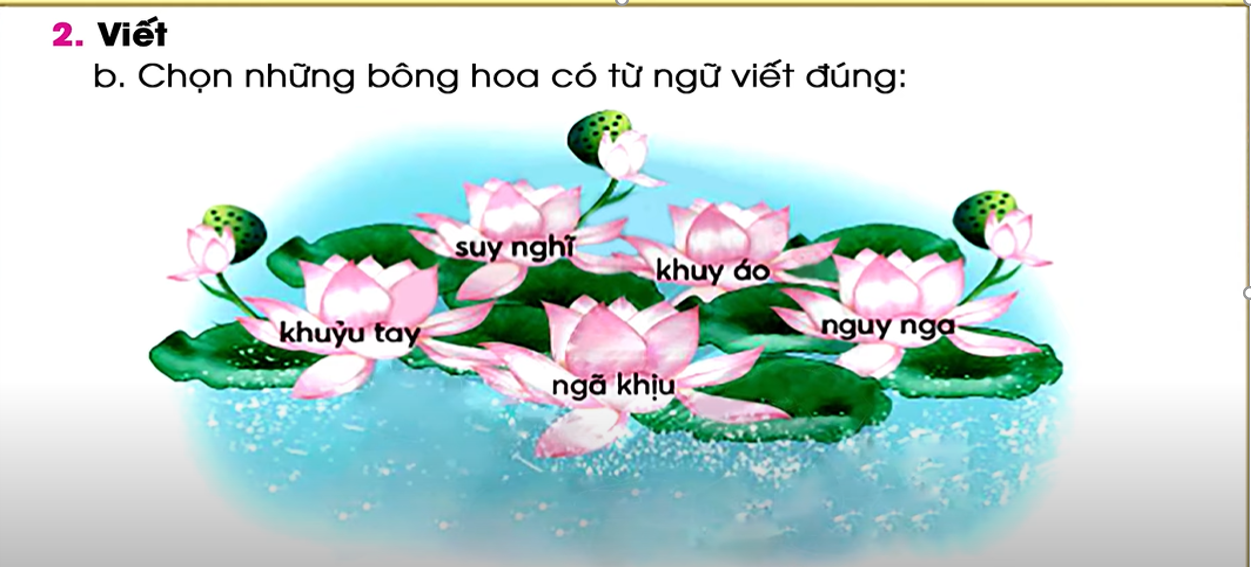 Từ viết đúng là : Khuỷu tay, suy nghĩ, khuy áo, nguy nga
Từ viết sai là : ngã khịu => viết đúng là ngã khuỵu
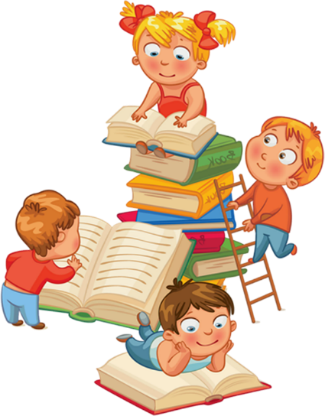 Giải nghĩa từ
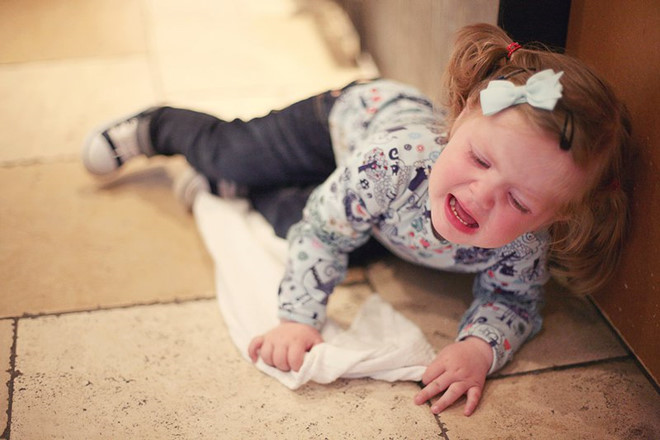 Ngã khuỵu
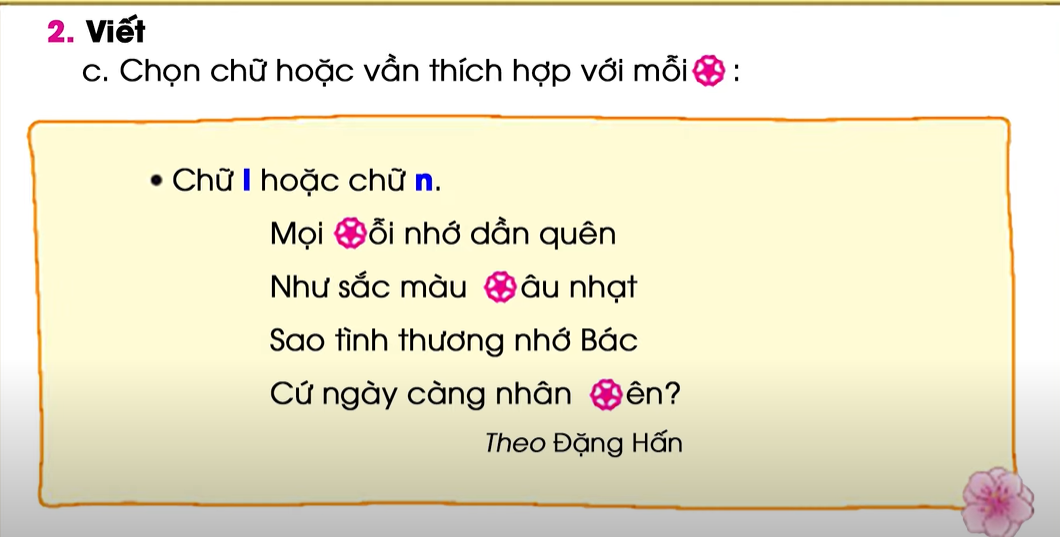 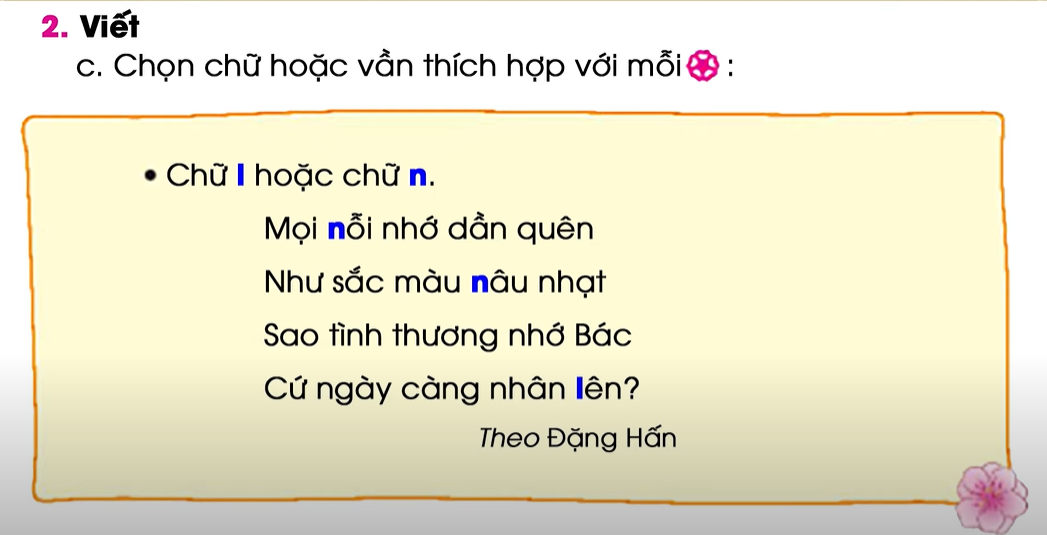 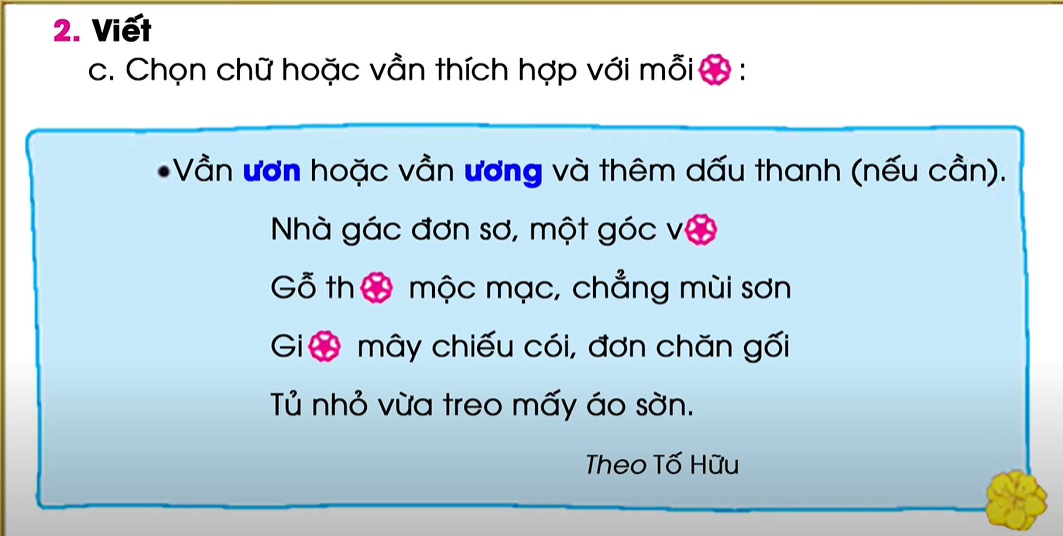 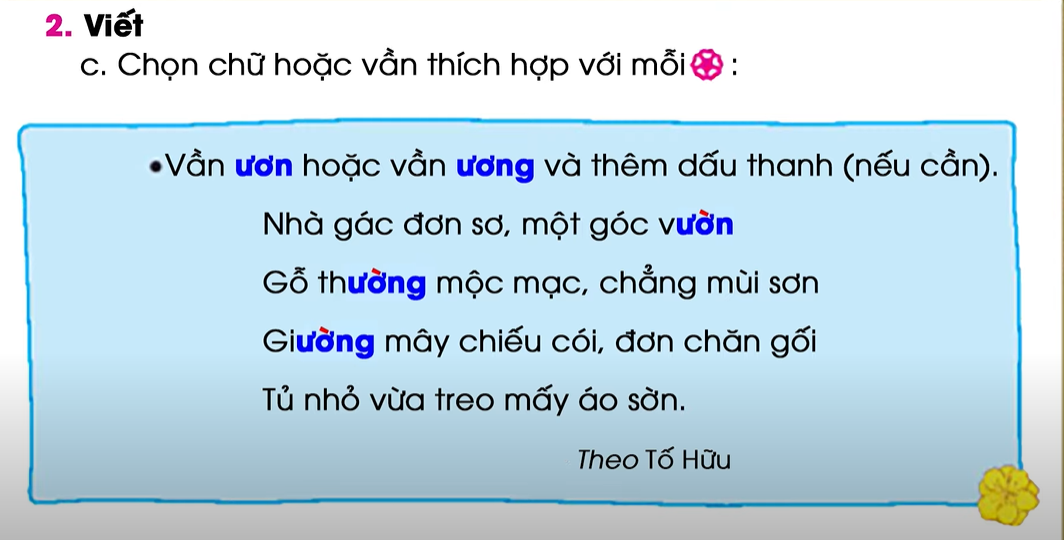 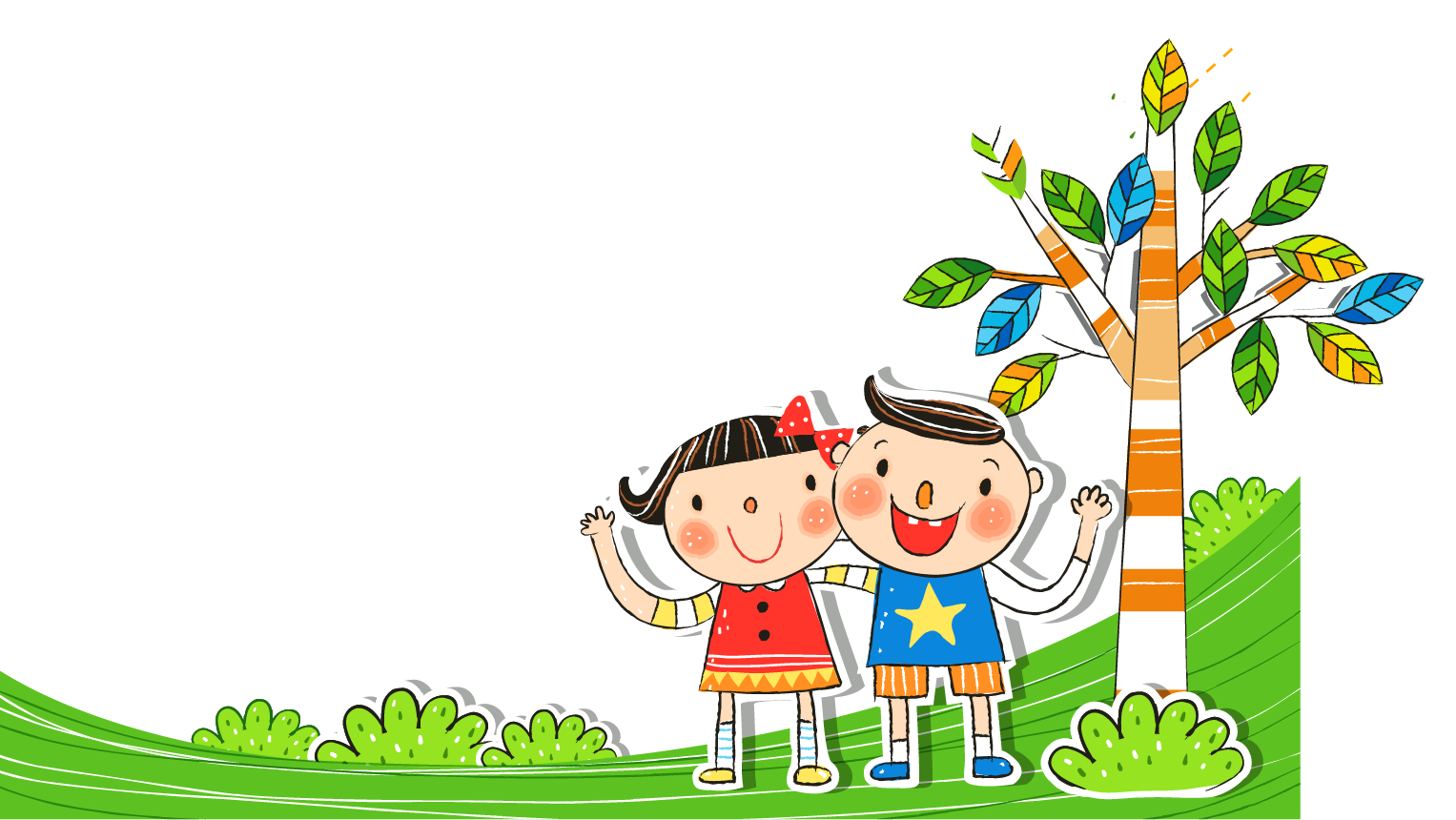 Tạm biệt các em!